Fundamental Analysis
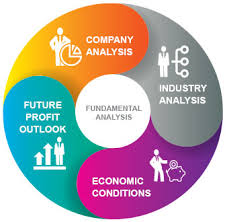 Meaning of Fundamental Analysis
It is a combination of economic, industry and company analyses to obtain a stock’s current fair value and predict its future value. Also called top-down approach or EIC(Economic, Industry and Company) analysis.
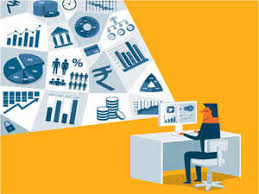 Economic Analysis
Economic Analysis is a study of the general economic factors that go into an evaluation of a security’s value.  When economic activity is low , stock prices are low, and when the economic activity is high, stock prices are high.
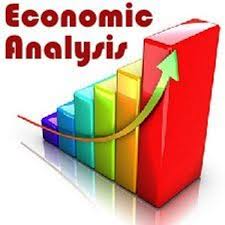 Macroeconomic factors
Gross Domestic Product
		It represents the aggregate monetary value of the goods and services produced in the economy during the specified period. 
	GDP = Consumption + Investment + Exports – Imports
High GDP – High return
Low GDP – Low return & decline in economy.
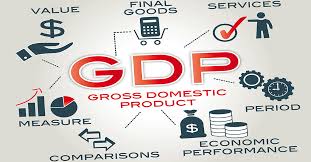 Savings and Investment
	Growth in savings leads to more investments. High capital Investment leads to more production, more demand and supply, better prices in the future, higher business profit and a positive outlook for the stock market.
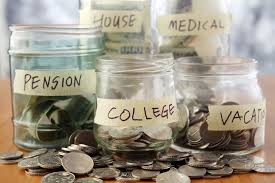 Inflation
		Inflation is a situation where too much money is chasing too few goods.  It leads to increase in the price of goods and services. It results in:
		High raw material cost
		Non-availability of cheap credit 
		Low earnings
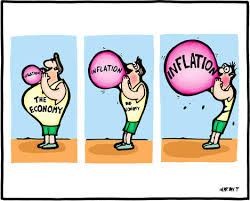 Interest rates
		The base rate of banks affects the cost of borrowed funds.  The base rate is the minimum rate of interest at which banks lend to anyone. It is influenced by RBI’s bank rate, repo rate and CRR.
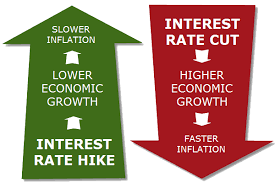 Budget 
		Budget provides a detailed account of government revenues and expenditures. 
Deficit Budget – Increase in inflation, affect cost of production
Surplus Budget – Deflation
Balanced Budget – Highly favorable to stock market
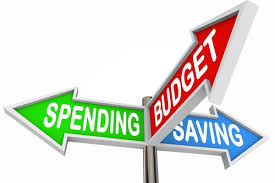 Fiscal Deficit
	Fiscal Deficit = Government’s Total receipts(excluding borrowing) - Total expenditure.
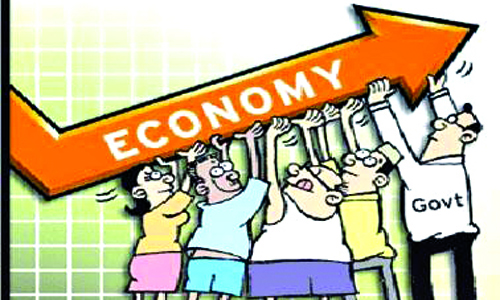 Tax Structure
		The business community eagerly awaits the statement from the government regarding the tax policy.  Concessions and incentives given to a particular industry encourage investment in that particular industry.
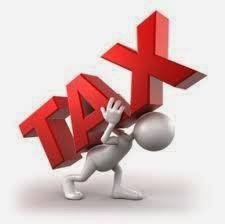 Balance of Payments(BOP)
		It is the record of a country’s money receipts from abroad and payments to foreign countries. 
BOP = Receipts – Payments
Favourable BOP has a positive effect on the stock market.
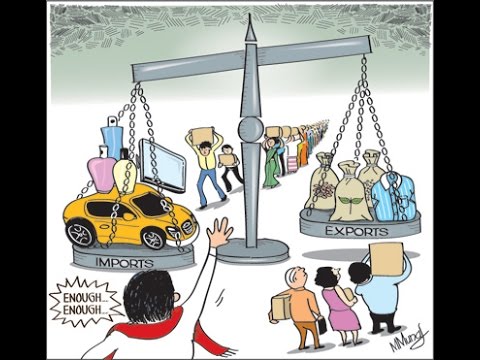 Foreign Direct Investment(FDI) 
			FDI in India is a major monetary source for economic development in India. Foreign companies invest directly in fast growing private Indian businesses to take benefit of cheaper wages and changing business environment of India.
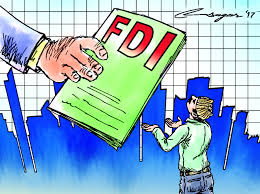 Investment by Foreign Institutional Investors(FIIs)
			A foreign institutional investor (FII) is an investor or investment fund registered in a country outside of the one in which it is investing. Institutional investors most notably include hedge funds, insurance companies, pension funds and mutual funds.
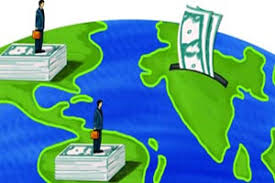 International Economic conditions
	Worldwide economies are not independent but interdependent.  The boom or depression in one company affects other countries and the stock market.
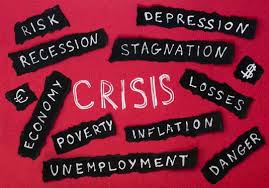 Business Cycle and Investor Psychology
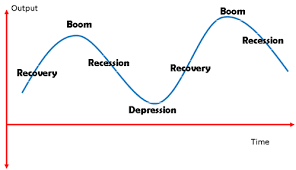 Monsoon and Agriculture
			In spite of technological advancements, Indian agriculture still depends heavily on the monsoon.  Good monsoon are a boon for agriculture. Agriculture is directly or indirectly linked to many industries.
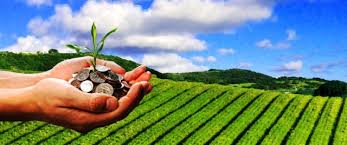